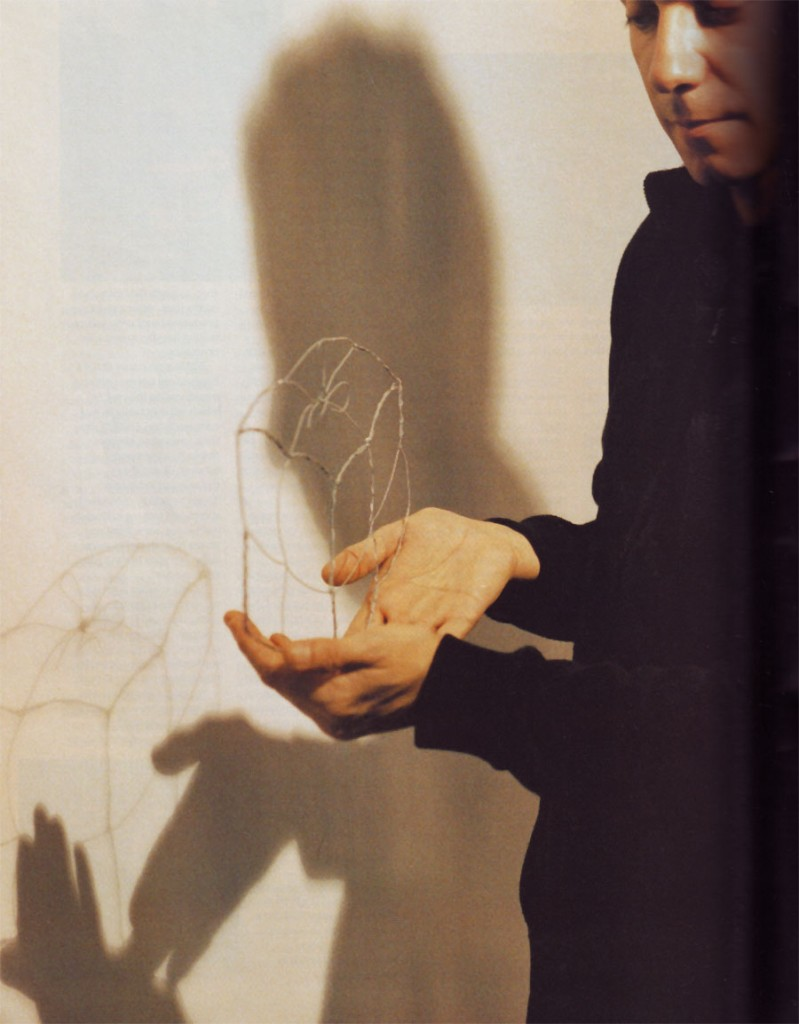 The Medium is the Message
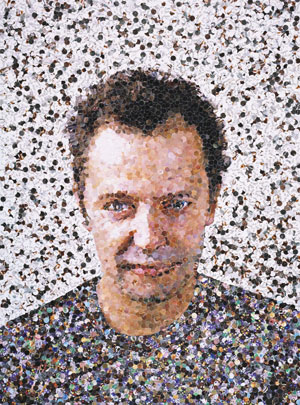 Vik Muniz, 
Self Portrait
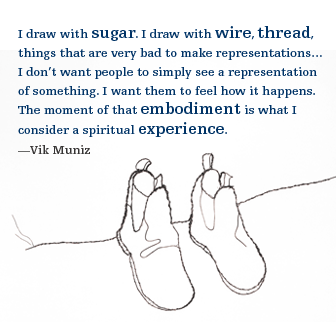 “The Medium is the Message”
The specific medium an artist uses influences the message found in the artist’s creation. 


Any medium the artist intentionally chooses to use is an additional form of communication.
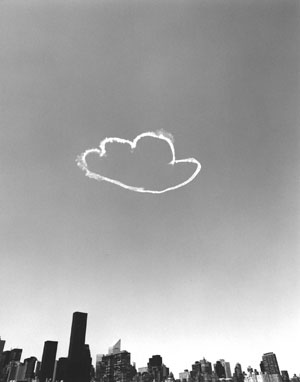 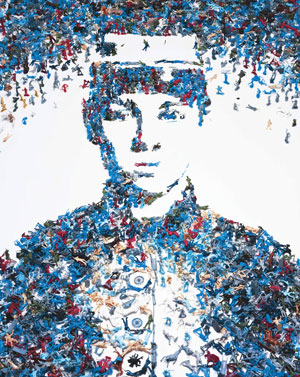 Vik Muniz, Toy Soldier (Monads), 2003.
Vik Muniz, Cloud Cloud, Manhattan 
(Pictures of Clouds) (detail), 2001
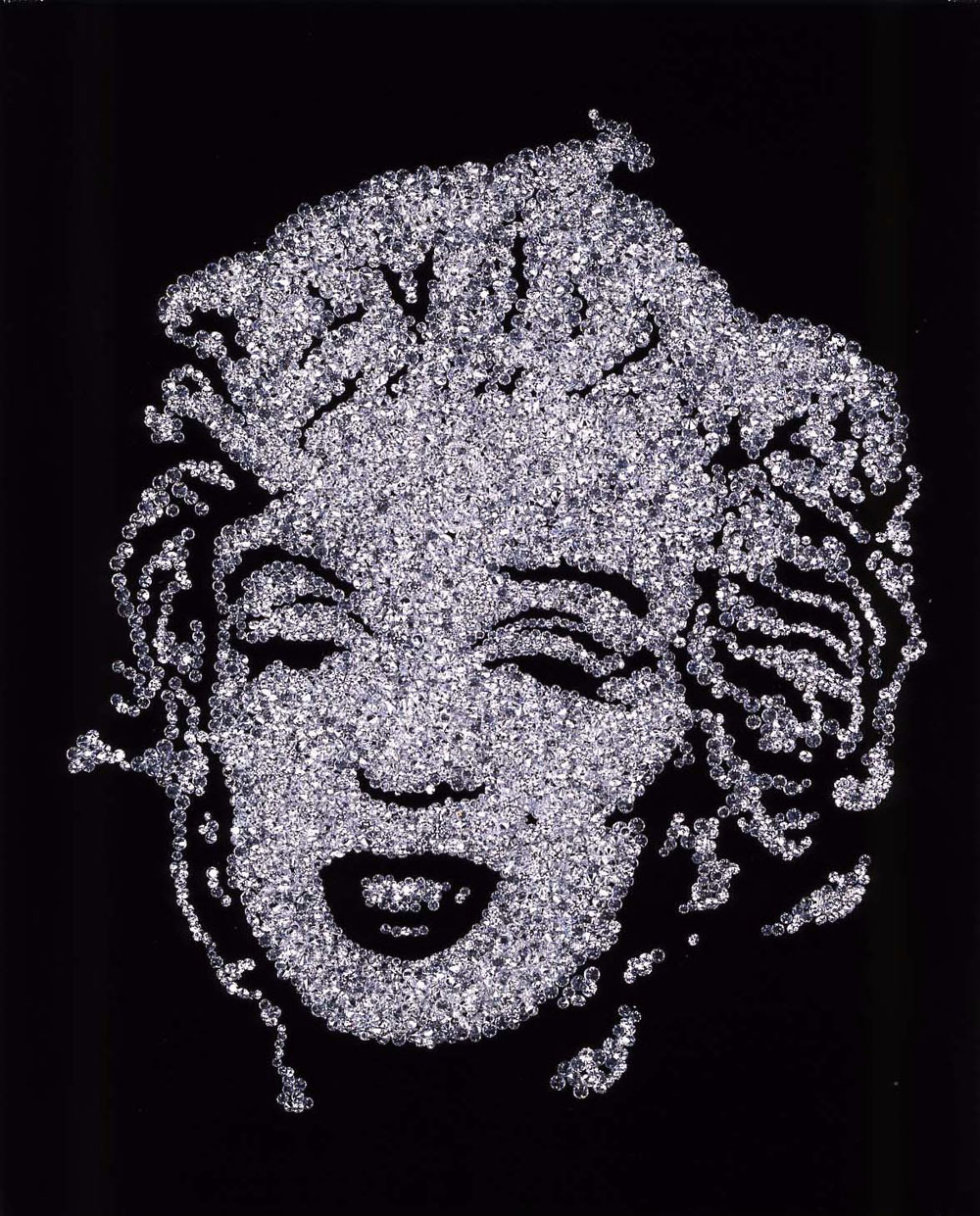 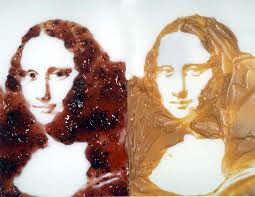 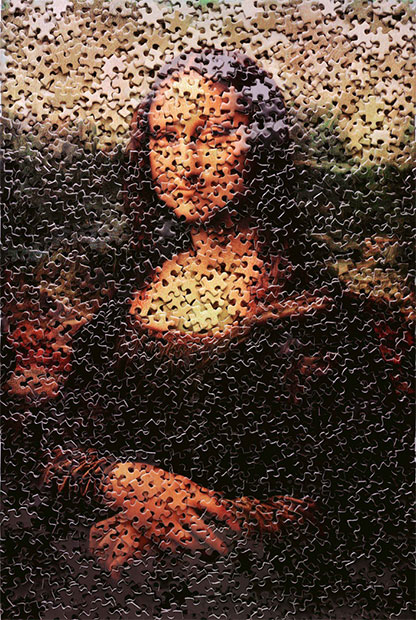 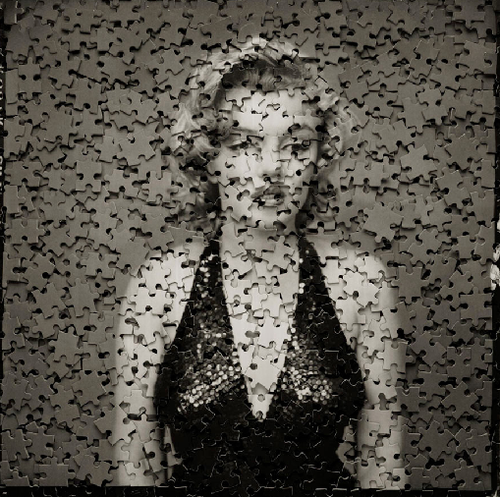 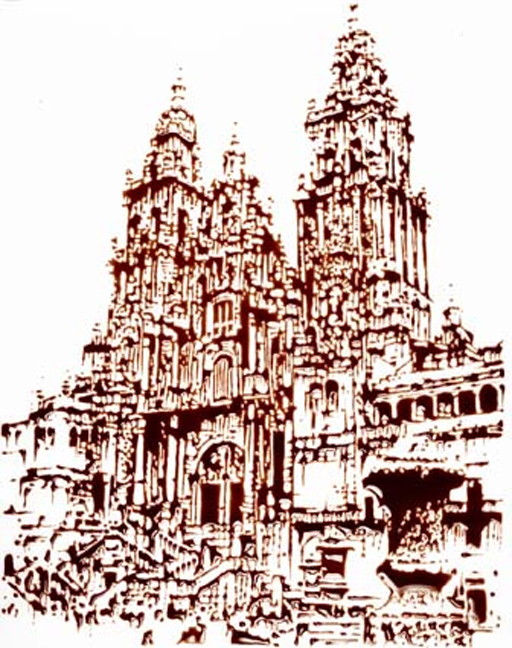 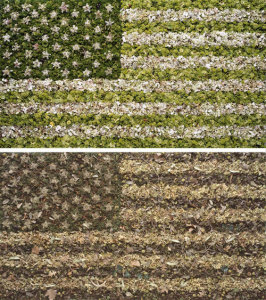 Grass
Chocolate
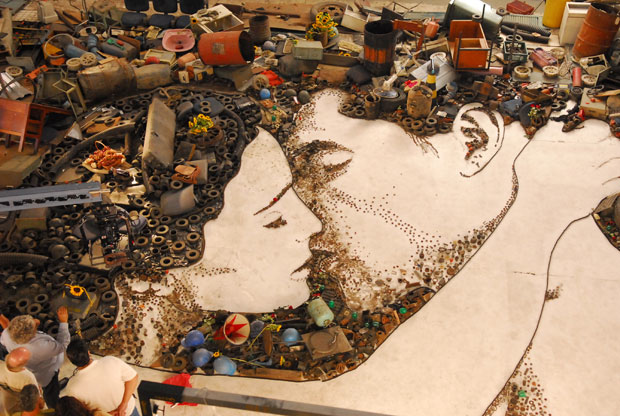 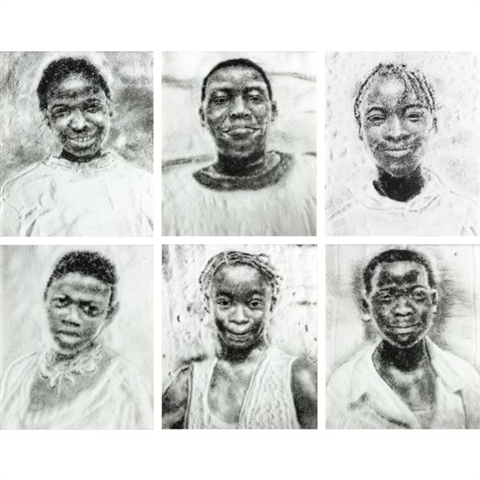 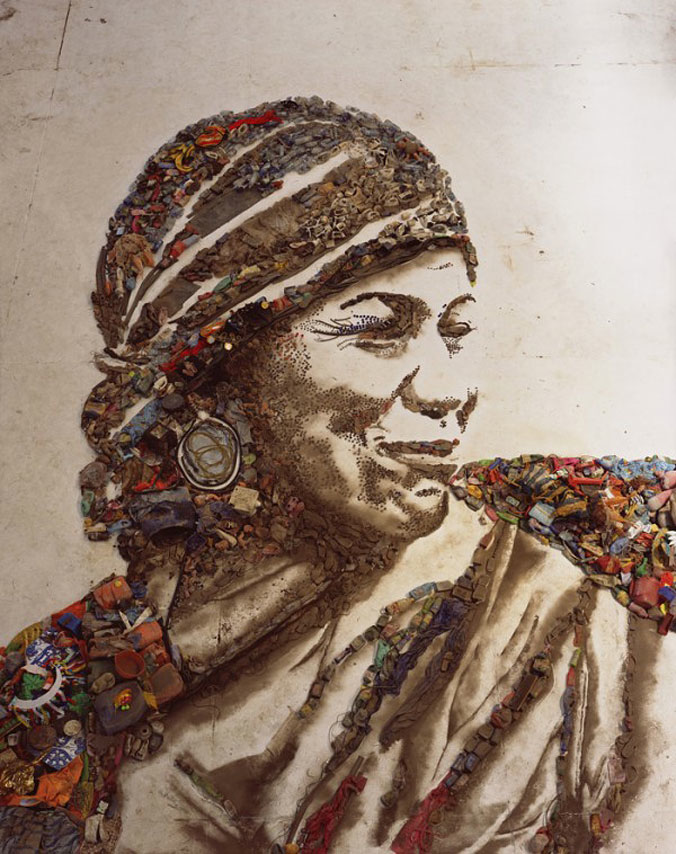 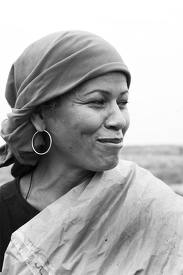 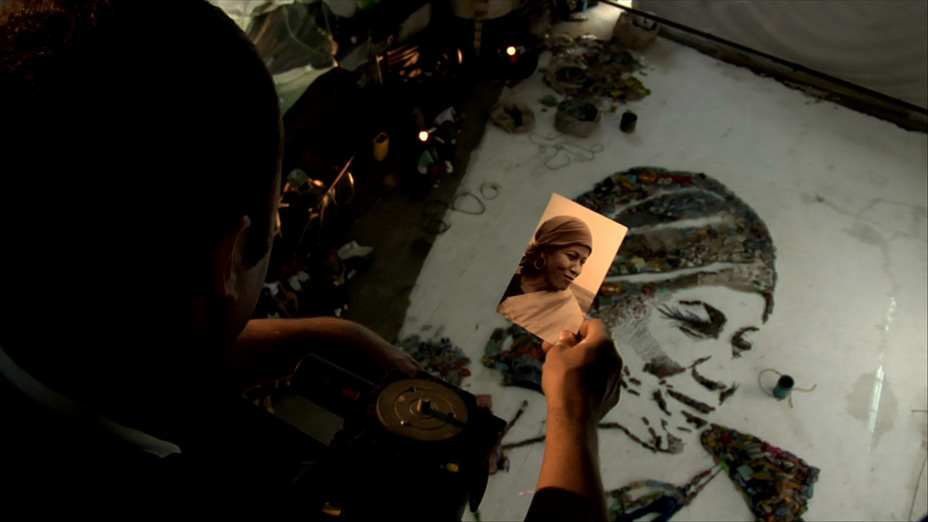 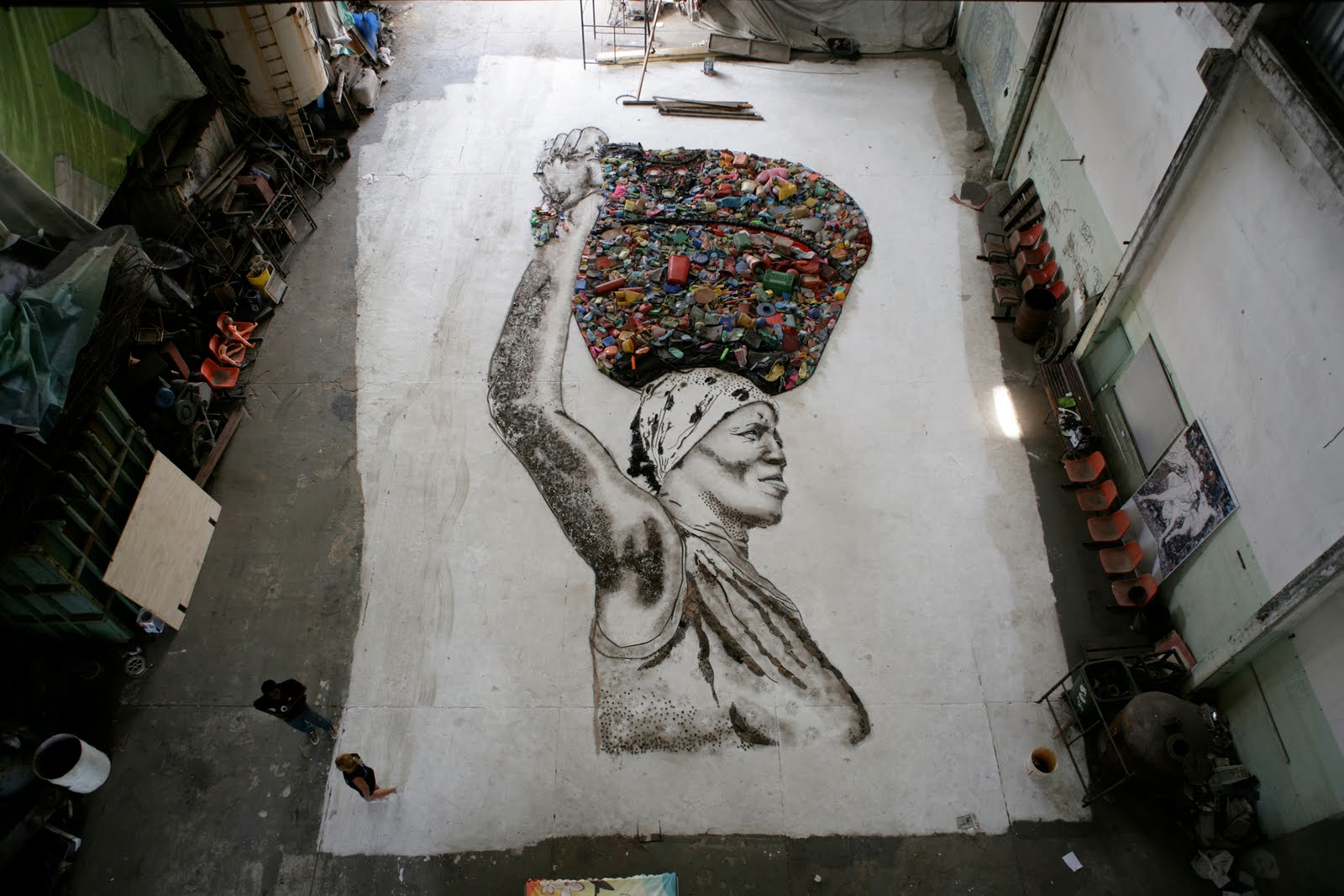 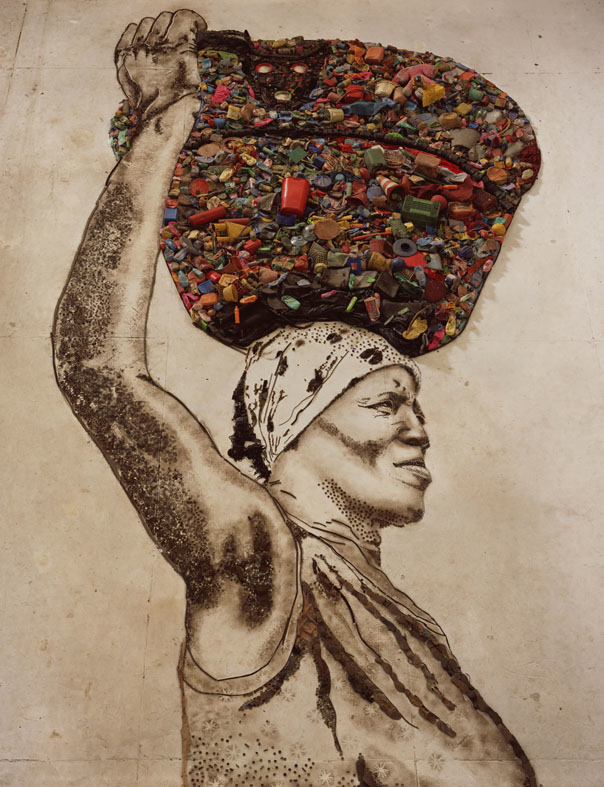 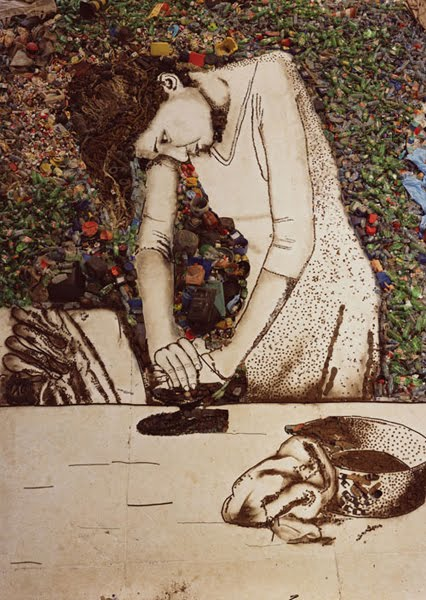 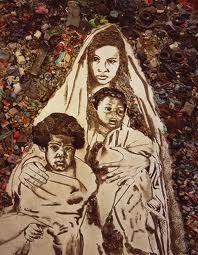 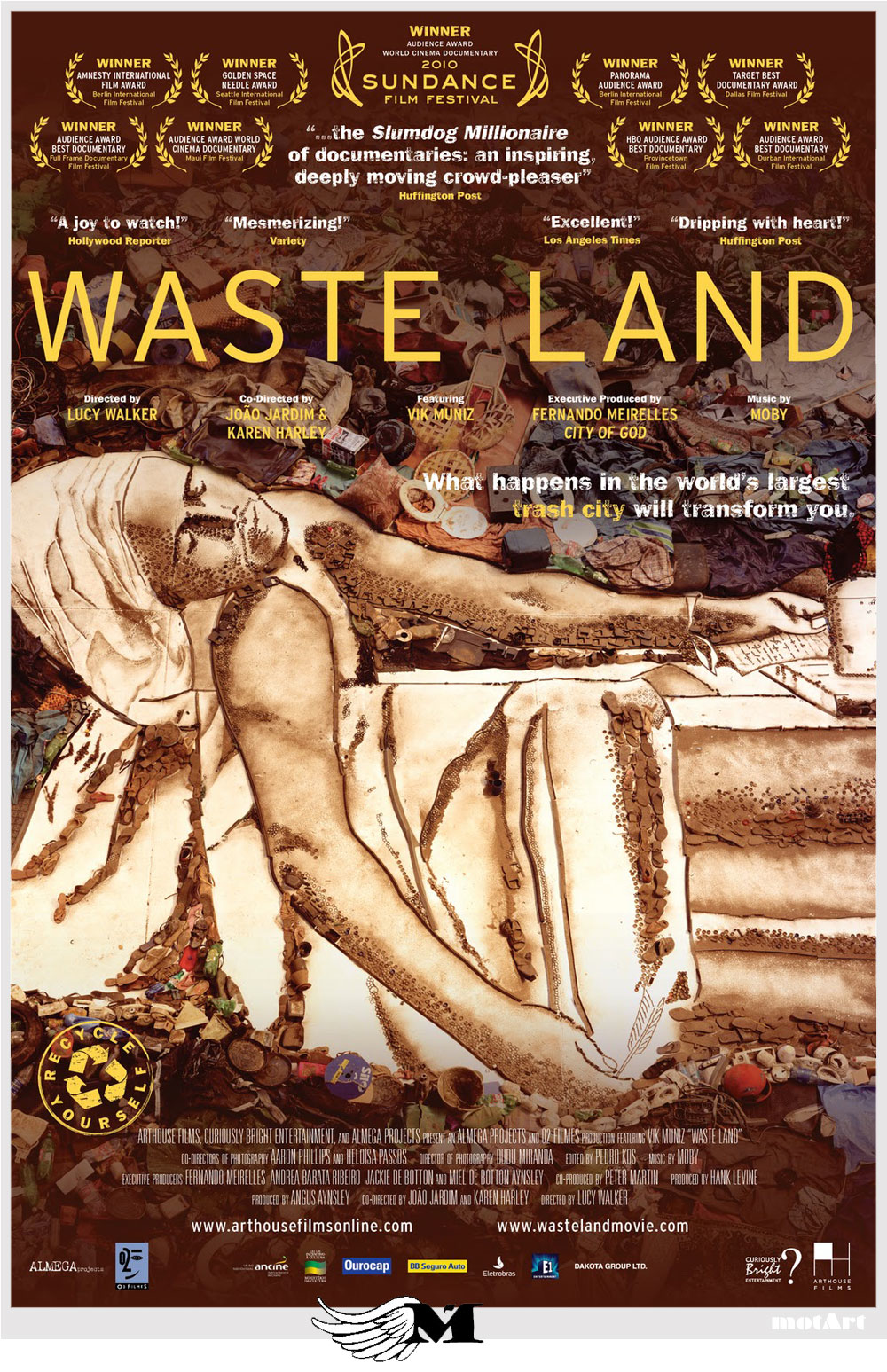 “The really magical things
 are the ones that 
happen right in front of you,” 
he said. 
“A lot of the time 
you keep looking for beauty, 
but it is already there. 
And if you look
 with a bit more intention,
 you see it.” - Muniz
Medium is the Message Project!
What do you want to say through art?
You will make a self portrait and define it through a medium of your choice. (recyclables, collage, buttons, bottle caps, something meaningful to you!)
You will take a picture of yourself on photobooth using the thermal setting, glow setting or comic book setting! 
You will make a grid of your face and translate it on a wooden panel.
What is your message?How will the medium show it?
Ideas & Requirements
You must create some form of relief 
You must fill entire the wooden panel 
You must define your face in some way
You must communicate an idea through your work of art. How does the medium define the meaning?
IDEAS! You can use, paint, newspaper, magazines, 3D objects, trash, fabric, yarn, natural materials, hot glue, pipe cleaners, buttons, bottle caps, beads, objects from your childhood, broken glass, wood….and basically anything you can think of!
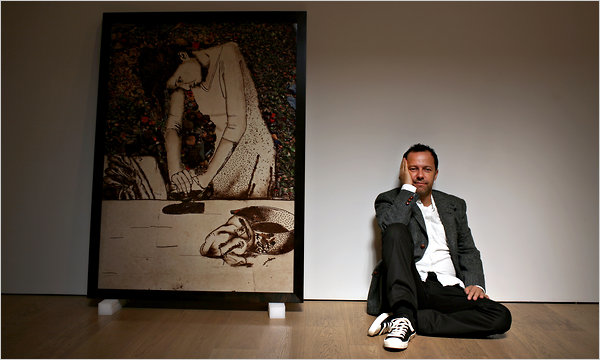 Inspired by Vik Muiz